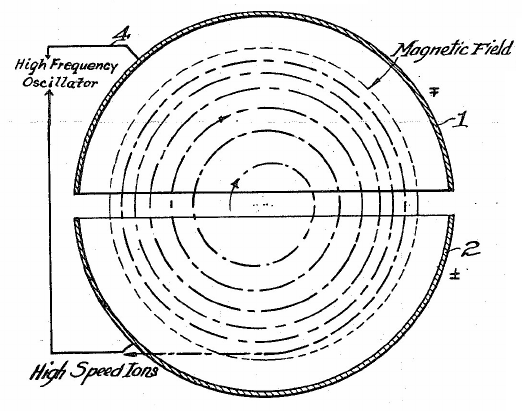 EPS 109
Final Project
Jorge Rios Corral
Low-Energy Acceleration of Protons in a Cyclotron
Concepts and Methods
Cyclotrons use time-dependent E-field to boost charged particles, and B-field to make them rotate.
Important: E-field only exists between electrodes. E-field must always point in the direction of motion of the particle. Solved by tuning to frequency of rotation in B-field.
Eqs. of motion:
Resolution via RK4 method (Δt = 1e-12 s):
Are motion and E-field really synchronized?
(Yes, they are!)
R = 5 cm, d = 5 mm, ΔV = 5 kV, B = 1 T
R = 14 cm, d = 5 mm, ΔV = 4 kV, B = 1.4 T
(Lawrence & Livingston, 1932)